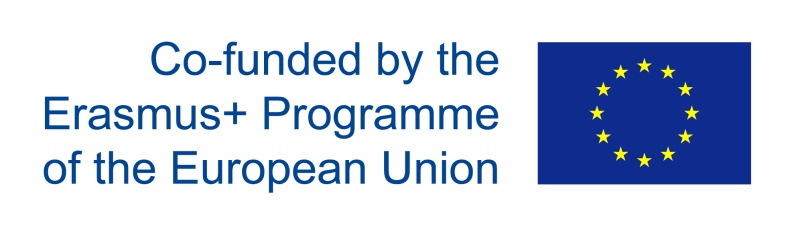 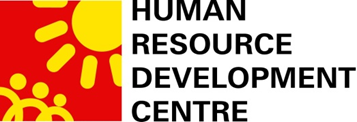 GOSCIENCE:
креативност и подобрено разбиране в преподаването и изучаването на науки в училищата

 
10 Септември 2019
2017-1-BG01-KA201-036209
Проблеми, на които искахме да намерим решение с този проект
Липса на разбиране при изучаване на научни предмети в училище;

Запаметяване срещу разбиране;

Липса на връзка между знанията, получавани по различните научни предмети;

Несъответствия между програмите по един научен предмет в различните класове в училище;

Минимално участие на учениците в процеса.
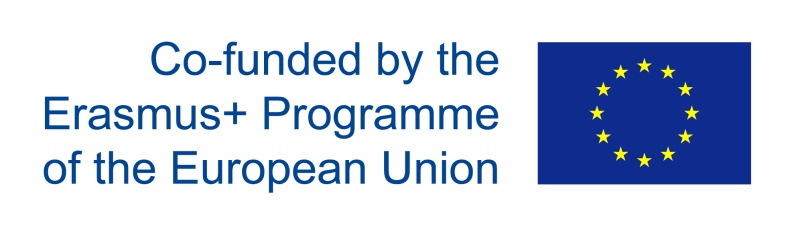 Целта на проекта
Способността за разбиране на информация е може би една от най-важните способности на хората. Разбирането може да бъде развито, подобрено като всяка друга способност, която имаме. 

Целта на проекта е да подобри  разбирането на учениците по научните предмети (математика, физика, химия, биология), както и да насърчи творчеството на учениците, като направи научното познание по-разбираемо и с по-голяма вероятност да се използва в реалния живот.

Идеята на проекта е да разработи методика  и педагогически инструменти за преподаване и учене по природни науки, насочени към съгласуваността на образователното съдържание с модела за разбиране на учениците.
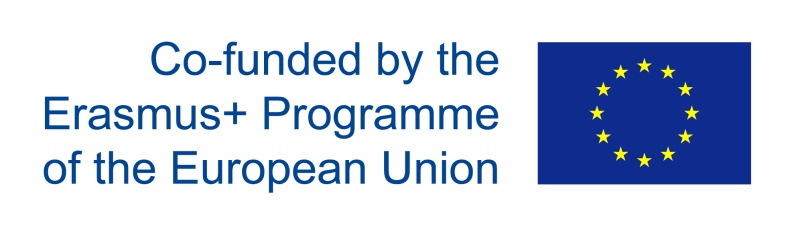 Целева група на проекта
Учители по физика, химия, биология, математика;

Ученици (на възраст 12-18), които изучават научни предмети в училище;
Основни резултати по проекта
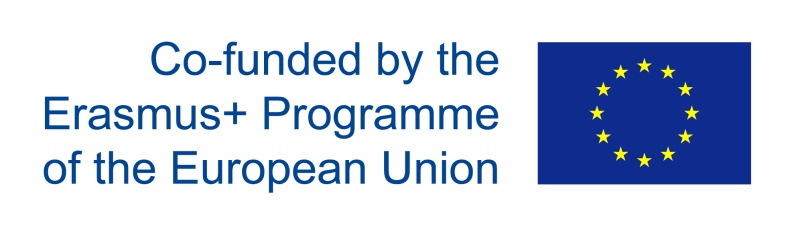 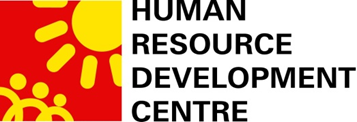 ПРОУЧВАНЕ НА ТВОРЧЕСКИ ПЕДАГОГИЧЕСКИ ПОДХОДИ, НАСОЧЕНИ КЪМ ПОДОБРЯВАНЕ НА РАЗБИРАНЕТО В ПРЕПОДАВАНЕТО и ИЗУЧАВАНЕТО НА НАУКИ.
2017-1-BG01-KA201-036209
Проучване
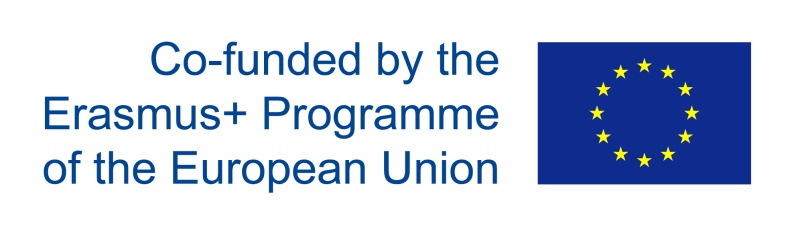 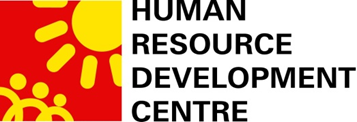 МЕТОДОЛОГИЯ ЗА ПОДОБРЯВАНЕ НА РАЗБИРАНЕТО В ОБУЧЕНИЕТО ПО НАУКИ В УЧИЛИЩАТА
2017-1-BG01-KA201-036209
Методология
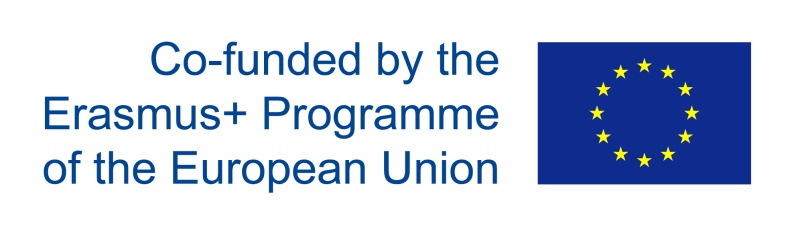 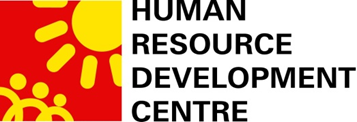 Материали за обучение на учители
2017-1-BG01-KA201-036209
Презентации, работни шаблони, допънителни литературни източници
Разбиране и грамотност в контекста на обучението по науки в училище;
Значението на лексиката в обучението по науки ;
Подобряване на уменията за  разбиране на писани научни текстове
Подобряване на уменията за слушане при представяне на научното знание;
Методи и инструменти за подобряване на разбирането на учениците в обучението по науки;
Как работи  човешкият мозък  и значимостта на разбирането;
Видове креативност и нива на креативност;
Метод  на моделите за подобряване на разбирането в обучението по науки;
Разработване на модели за подобряване на разбирането в обучението по науки (практическа сесия);
По какъв начин моделът се различава от използването на примери и експерименти в образованието и защо работи по-добре /Обратно мислене/;
Оценка на работата на учениците, които разработват модели;
Използване на метафори и аналогии в обучението по науки в училище;
Използване на изкуството и драмата в бучението по науки в училище;
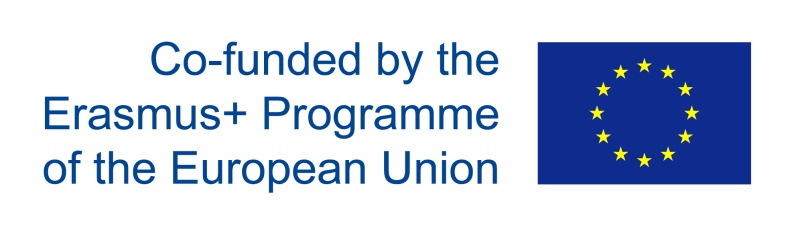 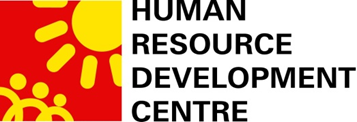 Благодаря за вниманието!
HTTP://GOSCIENCE.EU 
https://www.facebook.com/goscienceproject/


„This project has been funded with support from the European Commission.
This publication [communication] reflects the views only of the author, and the
Commission cannot be held responsible for any use which may be made of the
information contained therein.”